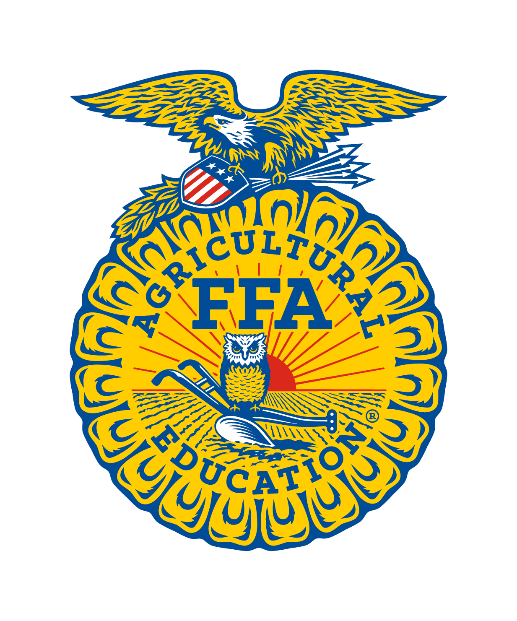 Agriscience Fair
Agriscience Fair
Goals & Objectives
“How to….”
Engage students
Generate research topics
Conduct a project
Integrate it into the classroom
Integrate it into an SAE
Create a meaningful display
Agriscience Fair
Opening Activity
What do I know? 
What do I want to know? 
Mythbusting
Agriscience Fair
Engaging Students
How do we engage students? 
Ask students: what have you always wondered? 
Teacher teasers: 
How can research be integrated into the classroom experience? 
How can research be integrated into existing SAEs? 
Generating research topics
Categories include: 
Animal Systems
Environmental Services/Natural Resource Systems
Food Products and Processing Systems
Plant Systems
Power, Structural and Technical Systems
Social Systems
Agriscience Fair
What about tricky topics?
Some topics are difficult to determine proper category placement
Tips: 
Identify independent (what you manipulate to create change) and dependent (what you expect to change) variables
This helps clarify
Still have a question? Email abstract to agriscience@ffa.org and request a category determination
Agriscience Fair
Creating a Project
Getting Started
Pick a subject area 
Narrow the scope
Consider your SAE
Create a Hypothesis
Translate the problem into a question
Test the Hypothesis
Research
Redefine problem
Revisit the hypothesis
Experiment
Form conclusion
Report results
Agriscience Fair
Creating a Project
Research
Primary research
Interviews
Exploratory experiments
Surveys
Secondary research
Books
Journals/newspapers
Internet
Peer reviewed articles
Reporting results
Charts
Graphs
Agriscience Fair
Final Written Report
Title page
Abstract
Introduction
Literature Review
Materials and Methods
Results
Discussion and Conclusion
References
Acknowledgements
**There is a suggested template for the written report on FFA.org.**
Agriscience Fair
Helpful Tips
Managing Outcomes
Do not change your hypothesis
Do not omit evidence that is for or against your hypothesis
If the outcome is different than the hypothesis, suggest why
State what could/should happen next
Displaying your results
Be creative and organized
Do not clutter
Use relevant photos and simple, correct captions (50 words or less)
Remember: 
Display is less than 10% of the total project score
Keep it simple
Posters are great for displaying information
There are suggested templates for the written report and poster design available on FFA.org
Agriscience Fair
Best Practices
Consult the handbook
Follow the rubric
Use APA style
Check grammar and spelling
Cite sources
Contact state coordinator and/or national staff
Include and sign all application forms
Include all components of report based on rubric
Staple the report and application together for submission
Revision
Agriscience Fair
Sample Implementation Plan
Example #1
Establish deadlines throughout the year for each step
September: Topic
October: Abstract
December: Literature Review
January: Methods
And so on – students then present their project for the final exam based on rubric for program
Example #2: 
Term 1: teach scientific method (or play off of science class)
Term 2: Research and conduct experiment
Term 3: Fill out application, create report, design and assemble board
Term 4: Compete in the school science fair/agriscience fair
Agriscience Fair
Sample Implementation Plan
Example #3: 
Week 1: Intro to project, topic selection
Week 2: Scientific method, lab in class
Week 3: Finalize topic, draft overview and experiment design
Week 4: Draft methods/materials
Week 5: Collect data, draft literature review & hypothesis
Week 6-9: Collect data, revise/finalize report components, table/graph data
Week 10: Draft results, data summary, conclusion, recommendations
Week 11: Revise and finalize report
Week 12: Papers due
Week 13-14: Presentation board design & assembly
Week 15: Agriscience Fair
Agriscience Fair
Project Simulation
Agriscience Fair
Resources
Program webpage
Official Handbook
Research Resource Guide
Program Overview
Tips for Success
Standard Alignment Crosswalk
Report Template
Local and state experts
Contact: agriscience@ffa.org
Agriscience Fair
New Mexico by Numbers
2012: 11 projects sent to national judging
5 silver, 5 bronze, 1 participant
2013: 9 projects sent to national judging
4 silver, 4 bronze, 1 participant
2014: 5 projects sent to national judging
1 silver, 4 bronze
2015: anticipating 9 projects at national judging
Agriscience Fair
Questions?
Jenna Genson
Education Specialist – Agriscience Fair/National Chapter
jgenson@ffa.org 


Nina Crutchfield
LPS Specialist
ncrutchfield@ffa.org